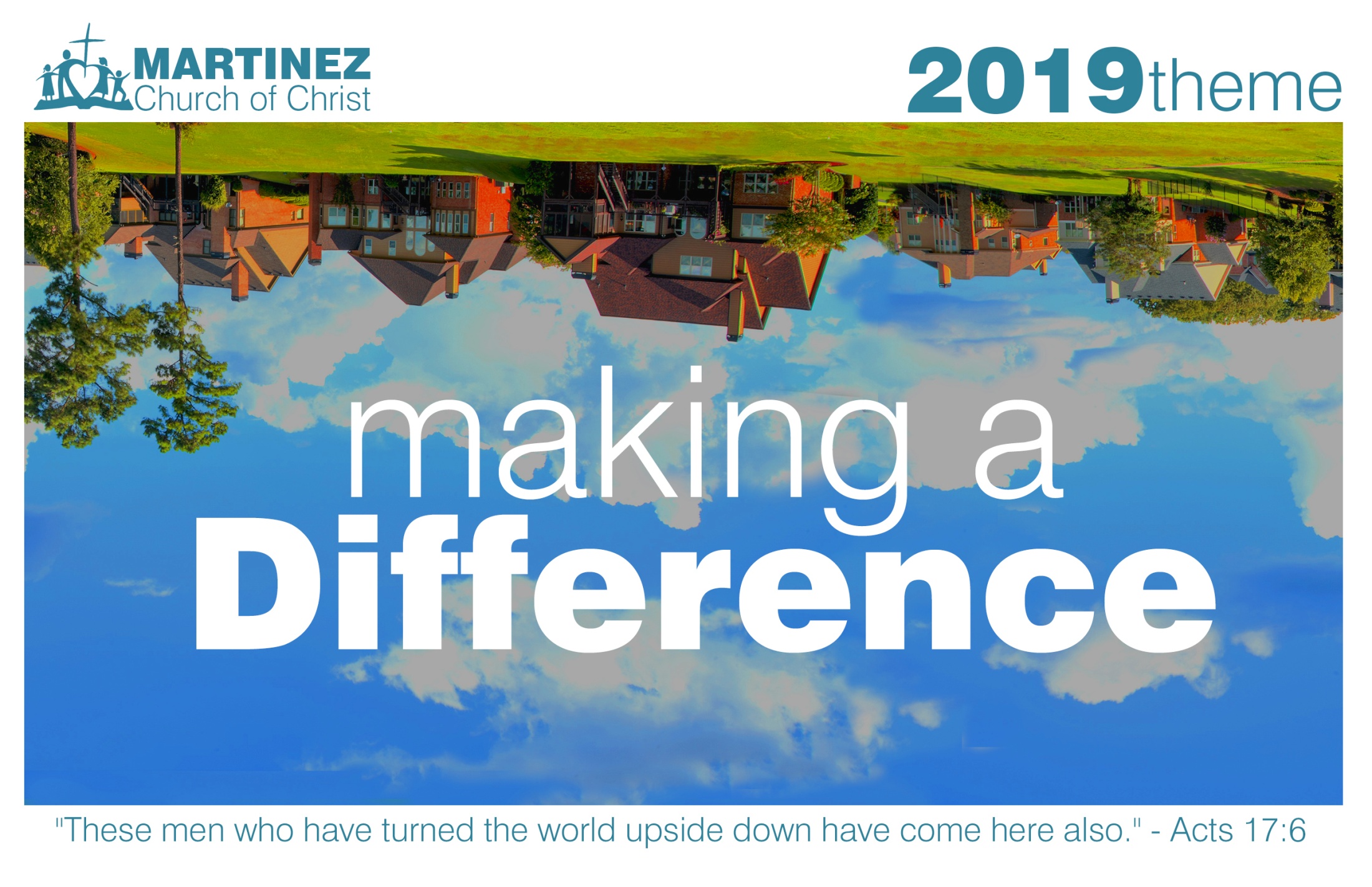 How Did Jesus Make a Difference?
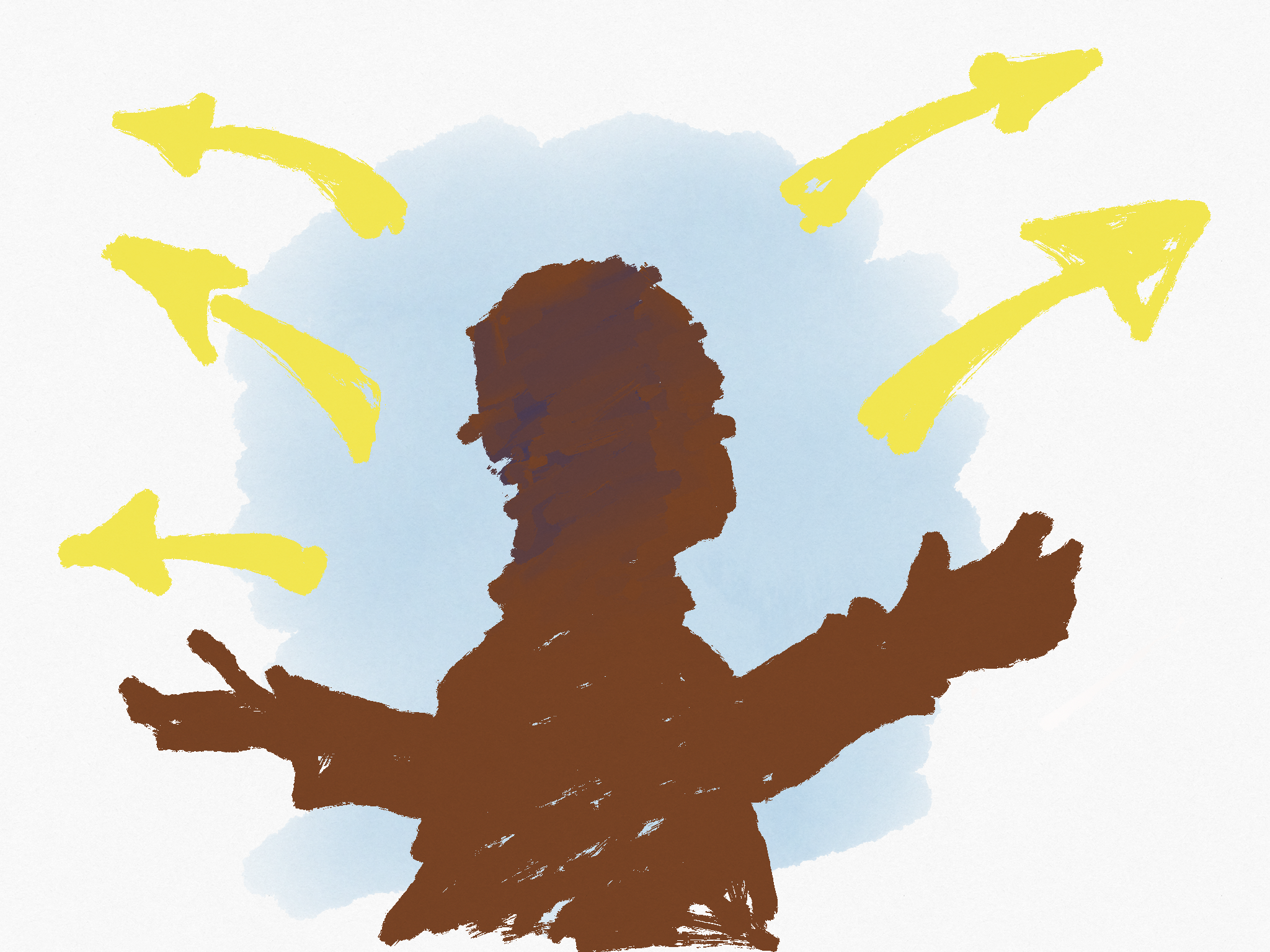 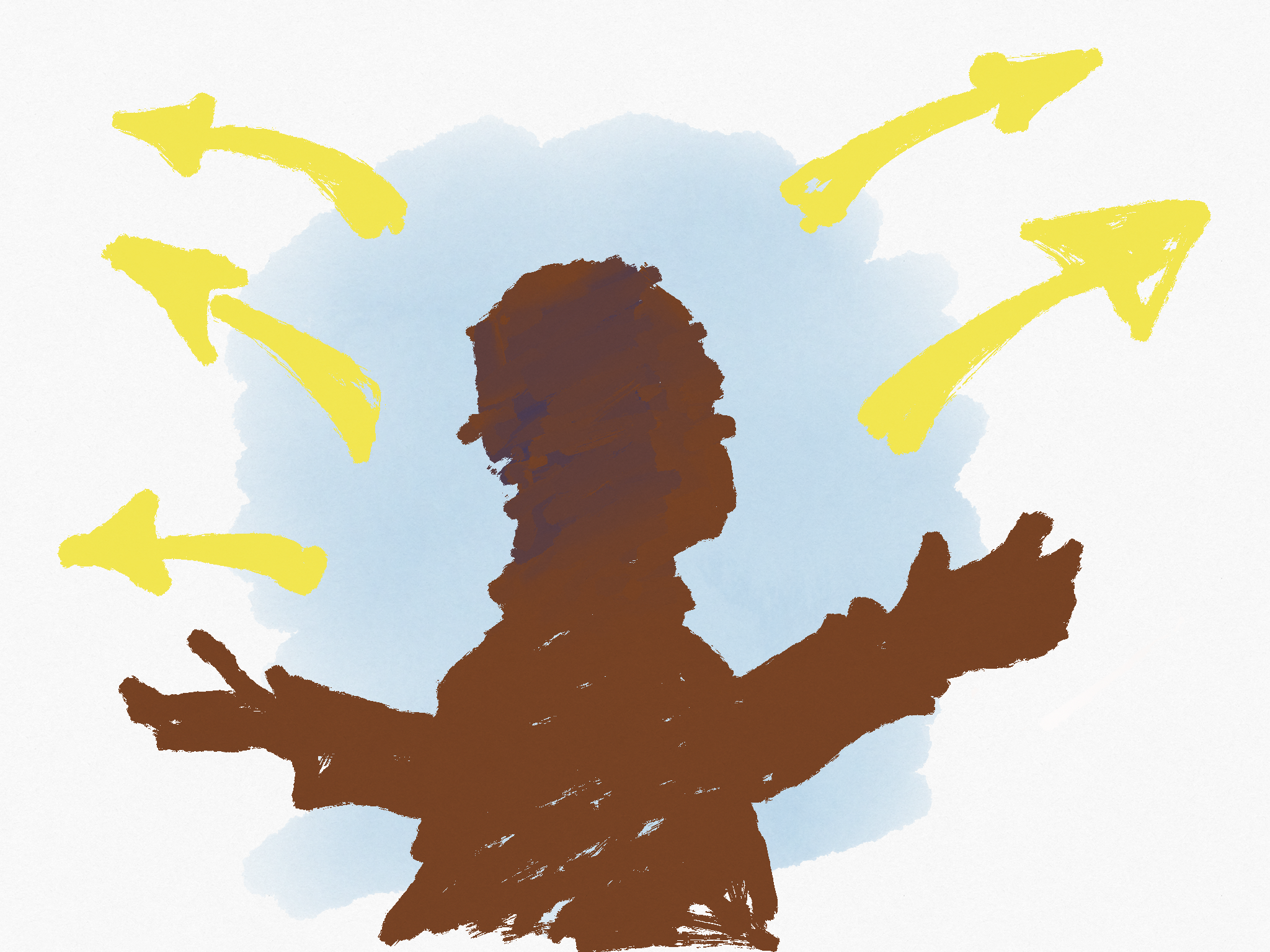 Compassion
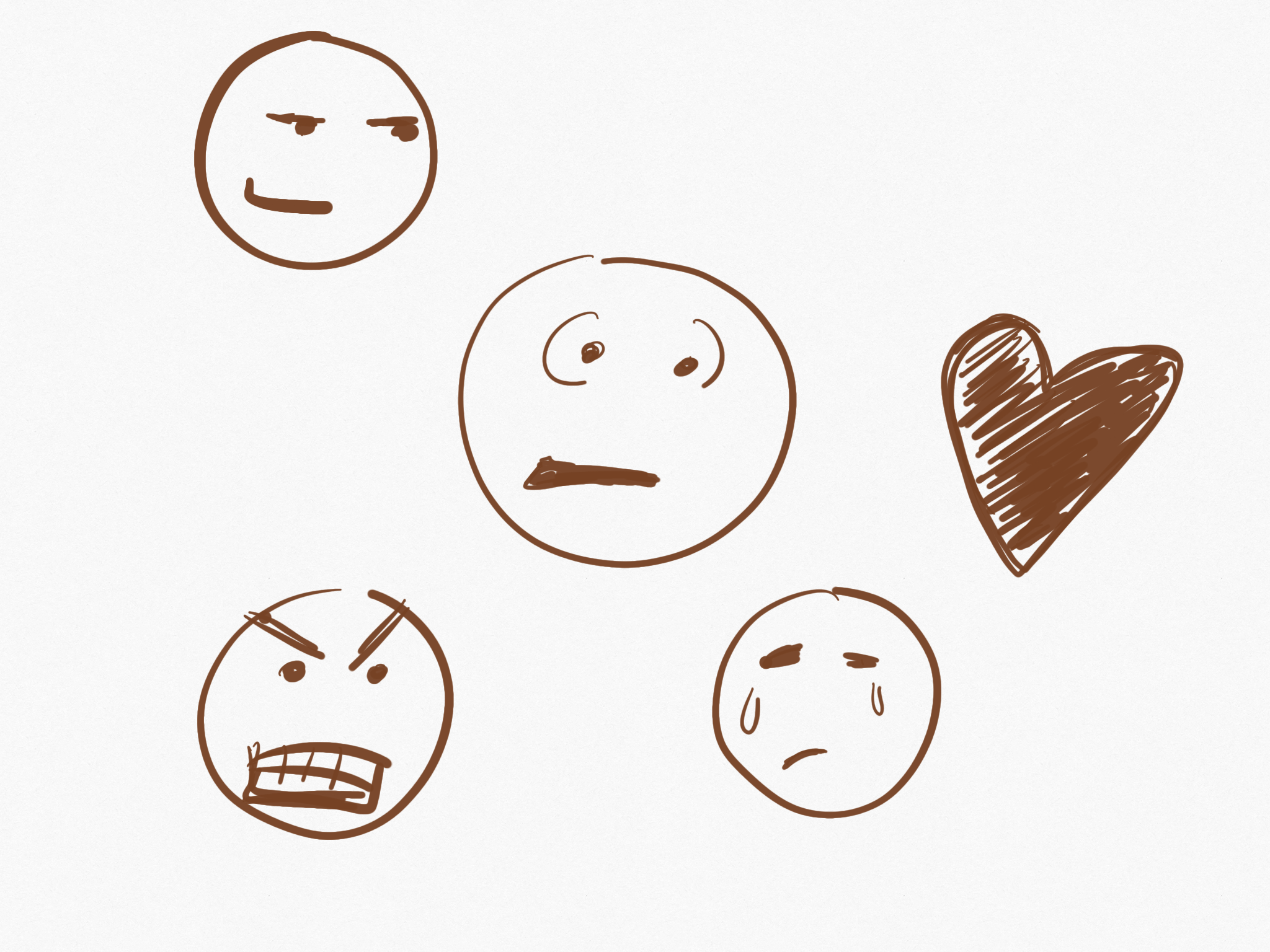 Even when it was inconvenient.
Even when he didn’t know them.
Love
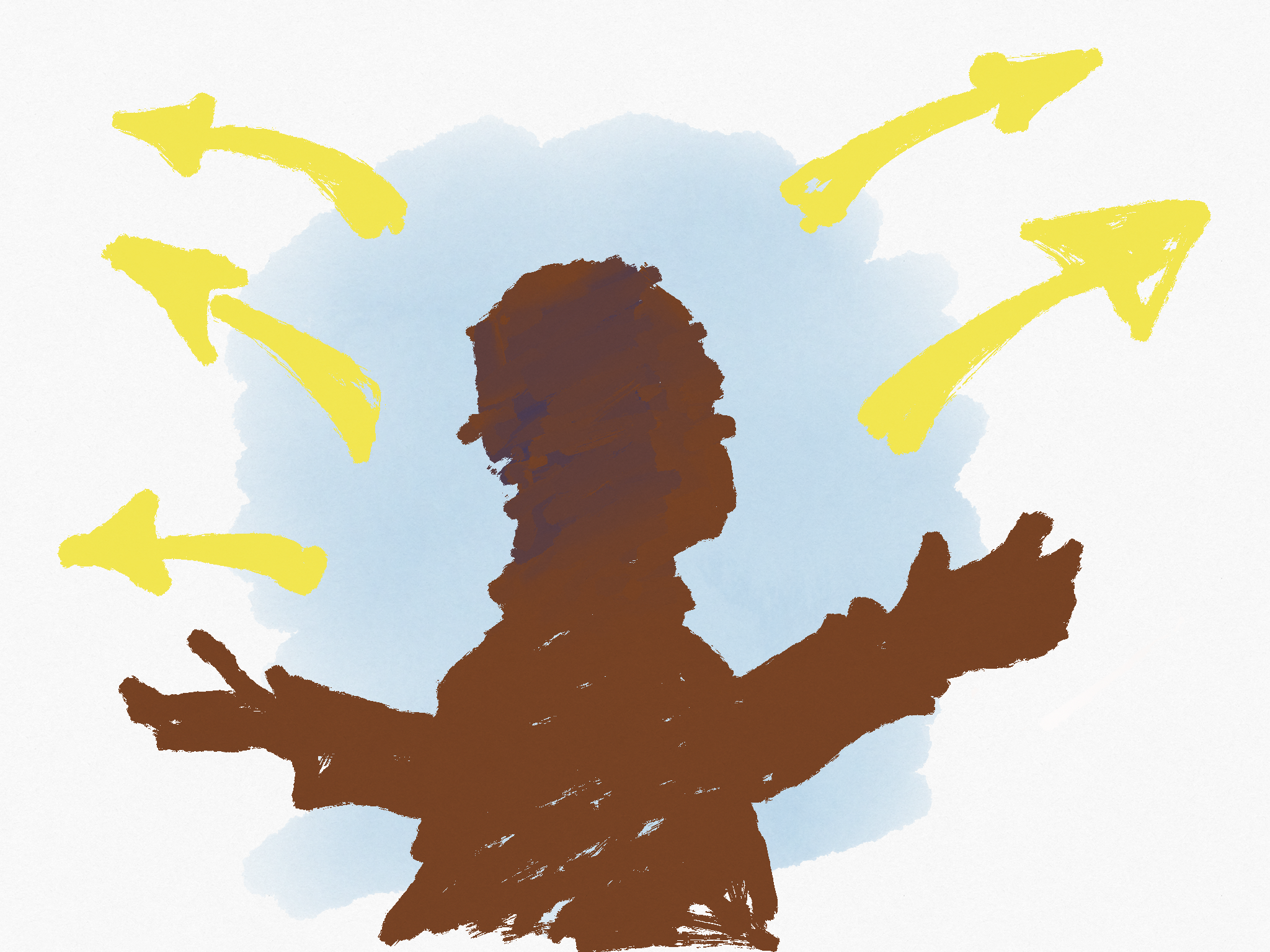 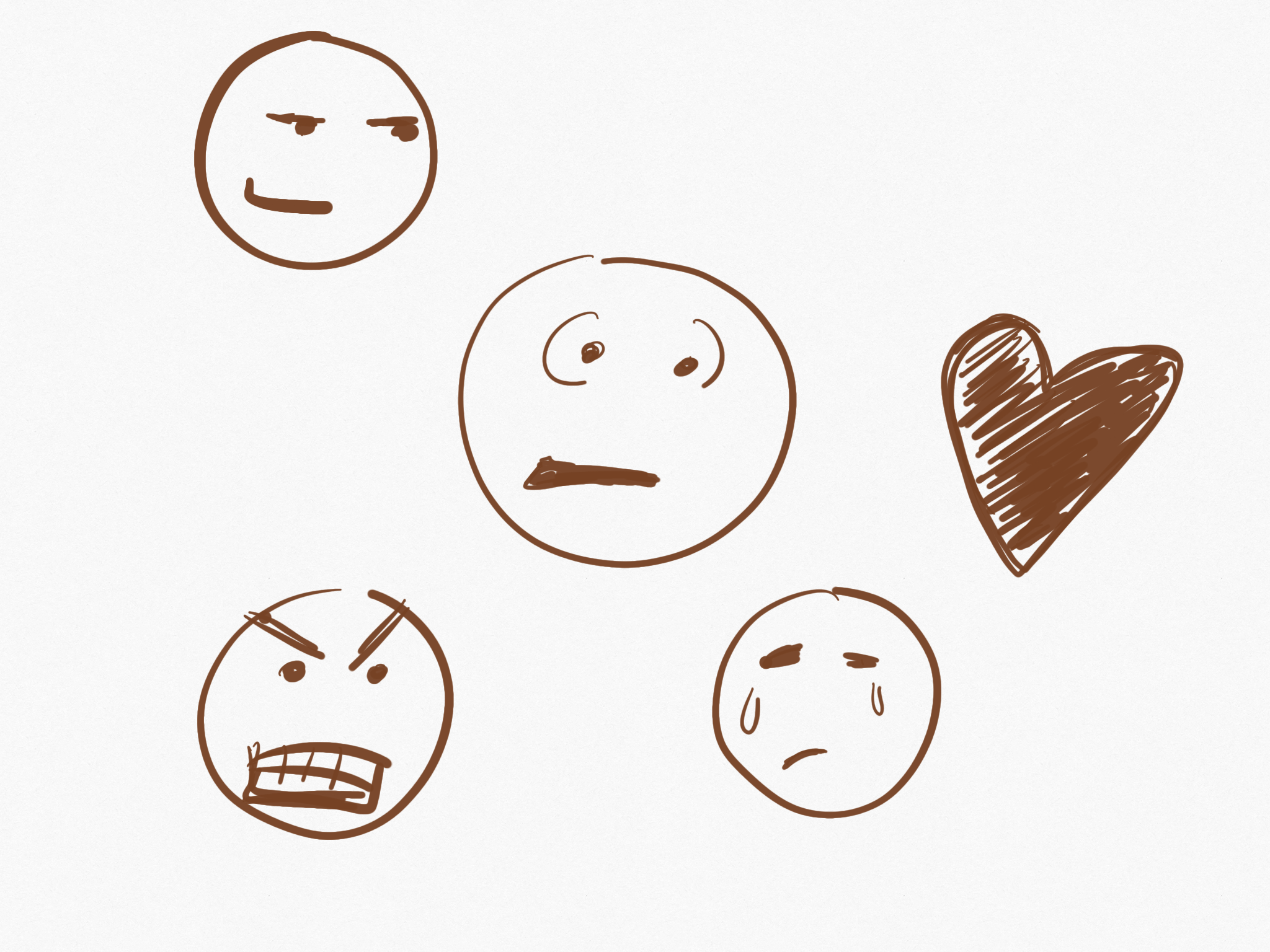 For those physically hurting.
For those spiritually hurting.
Anger
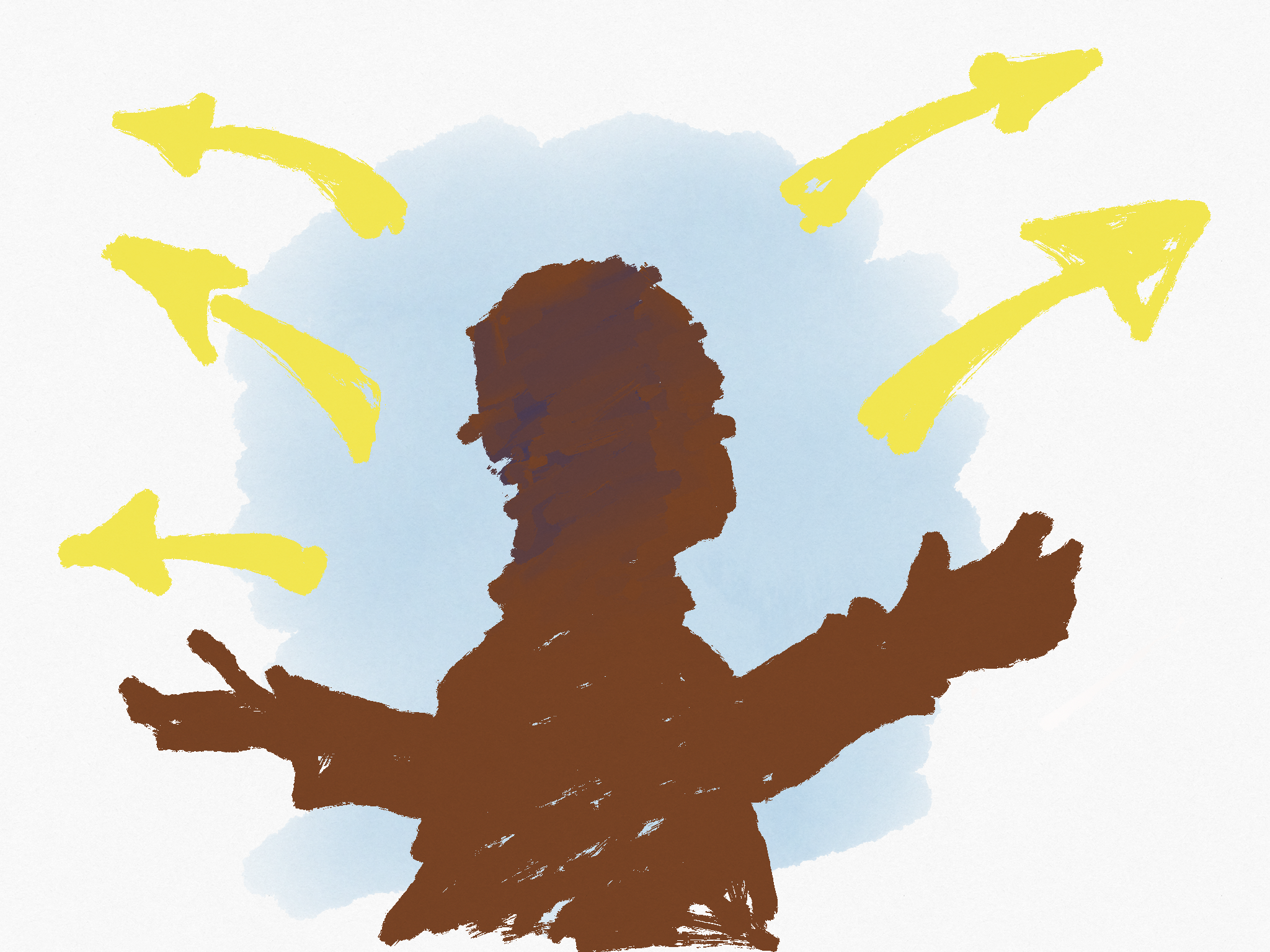 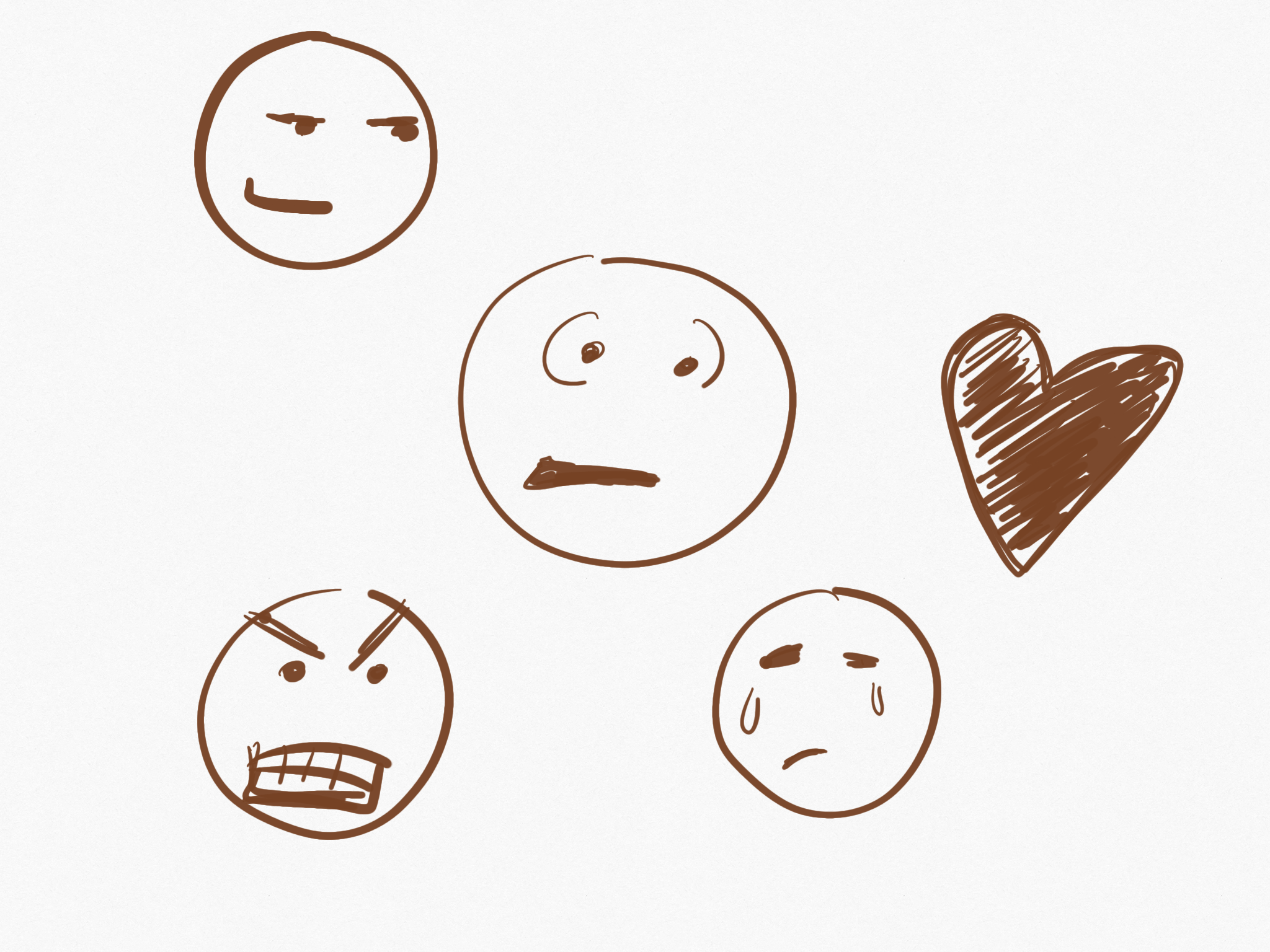 Over mistreatment of others.
Over mistreatment of God.
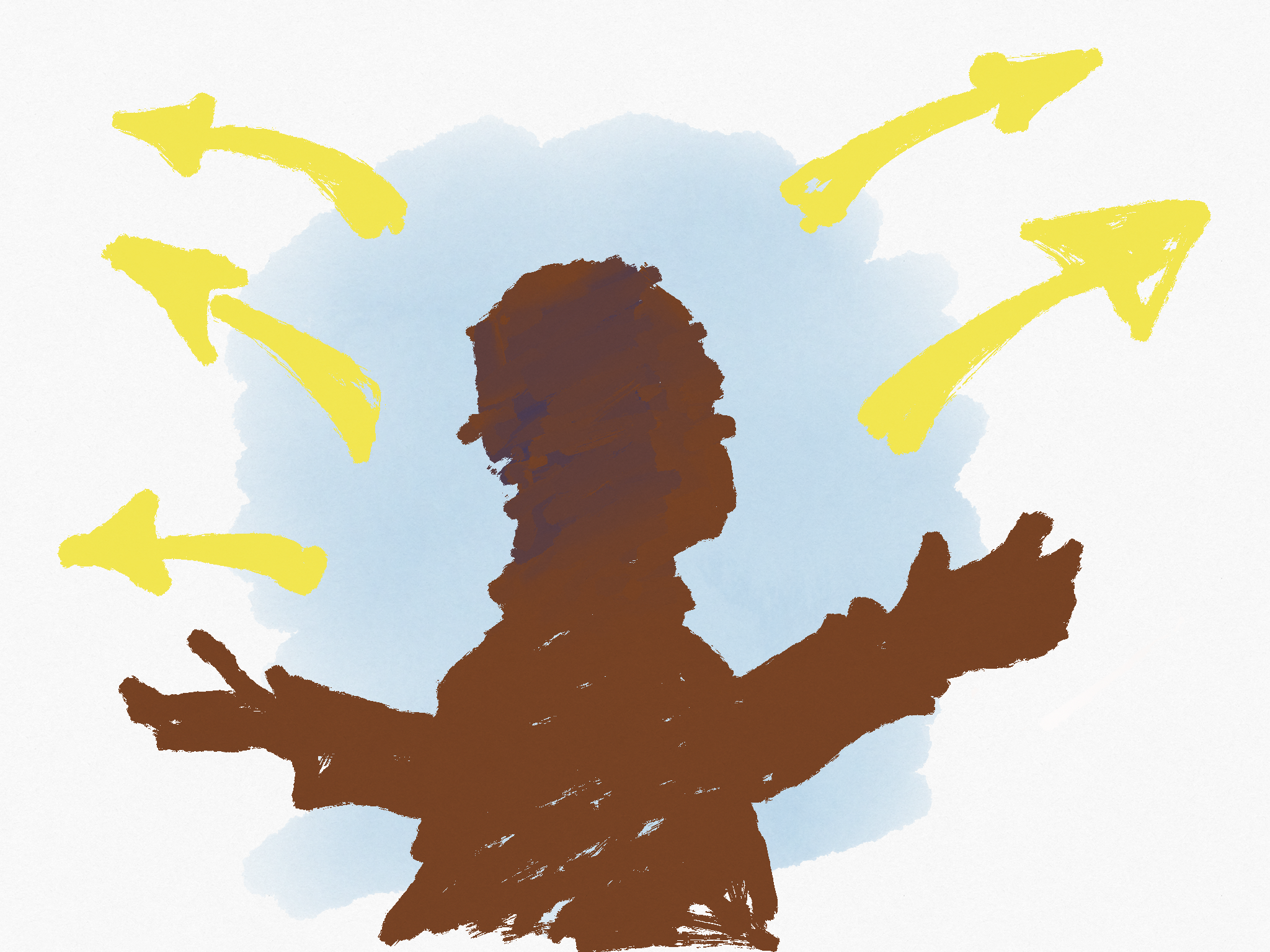 Sorrow
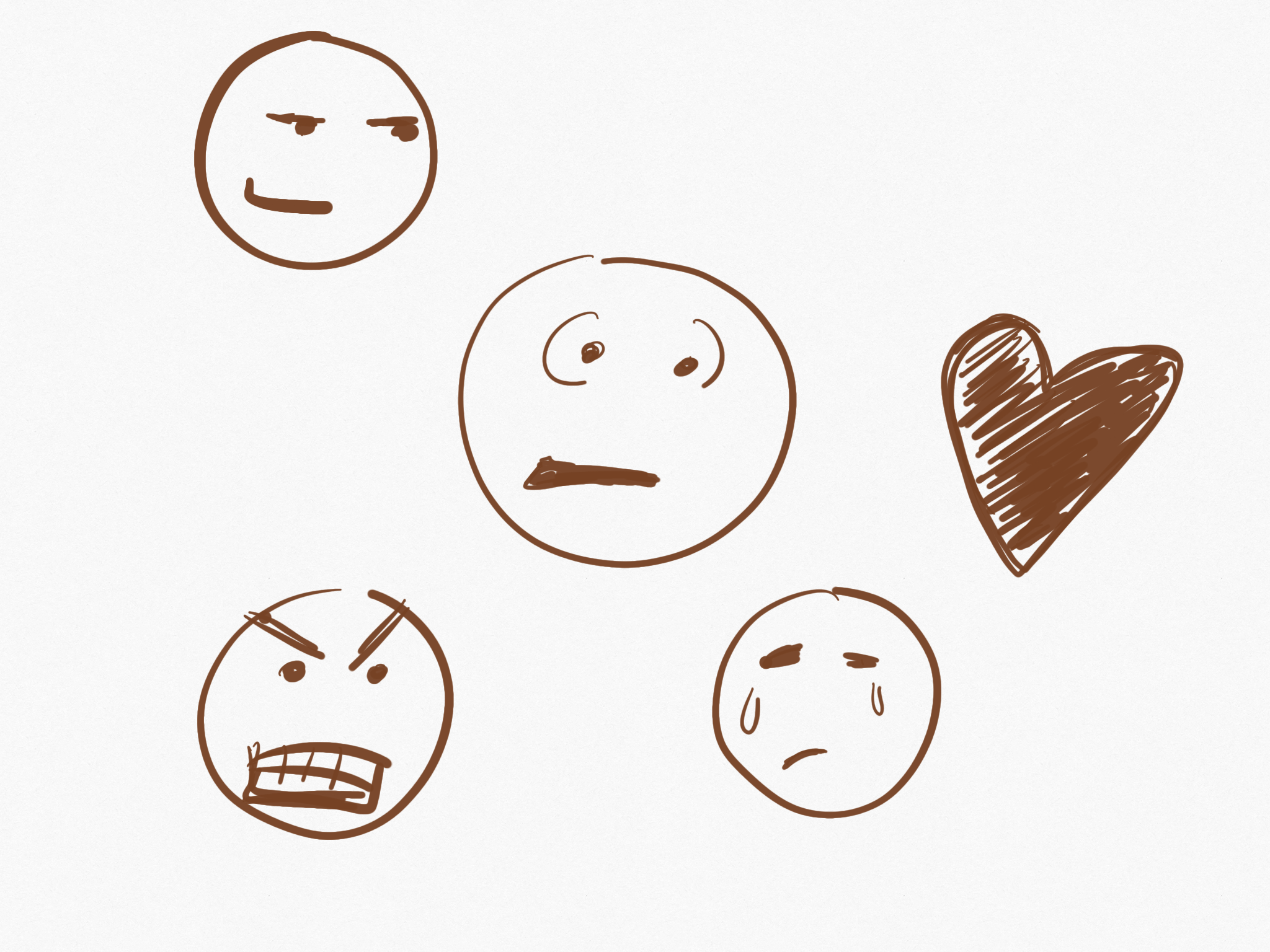 Passion
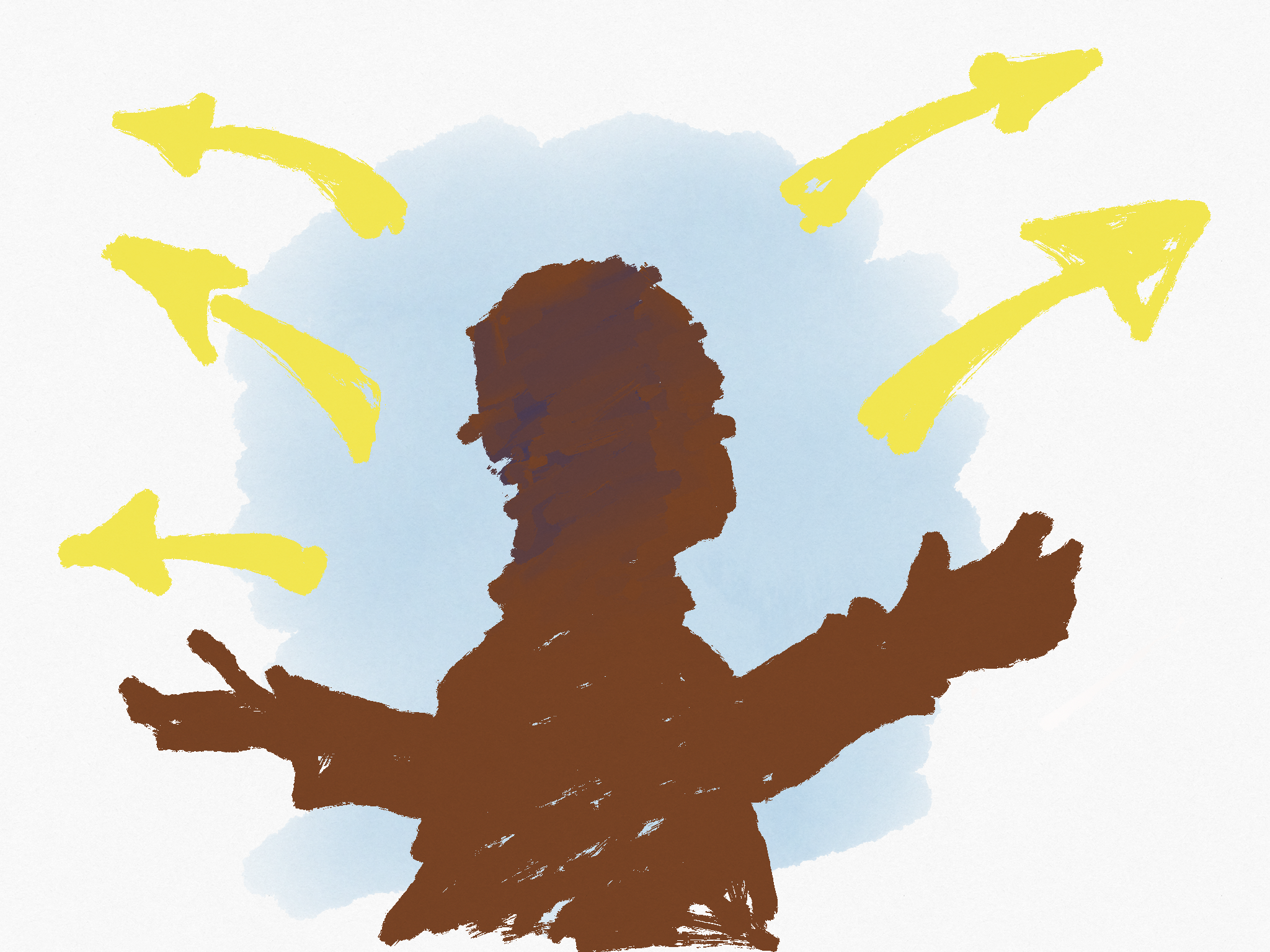 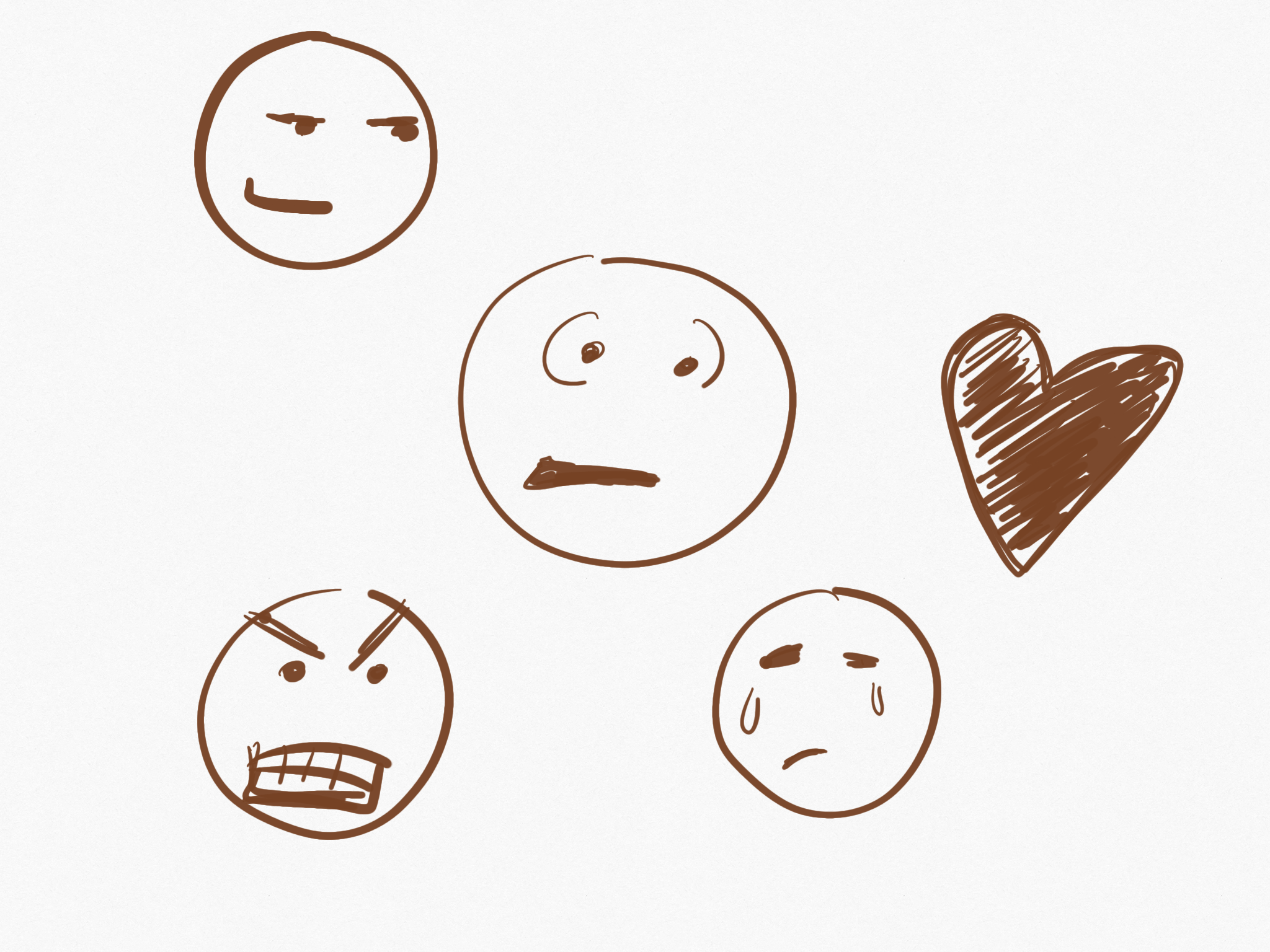 To obey God.
Do you care?